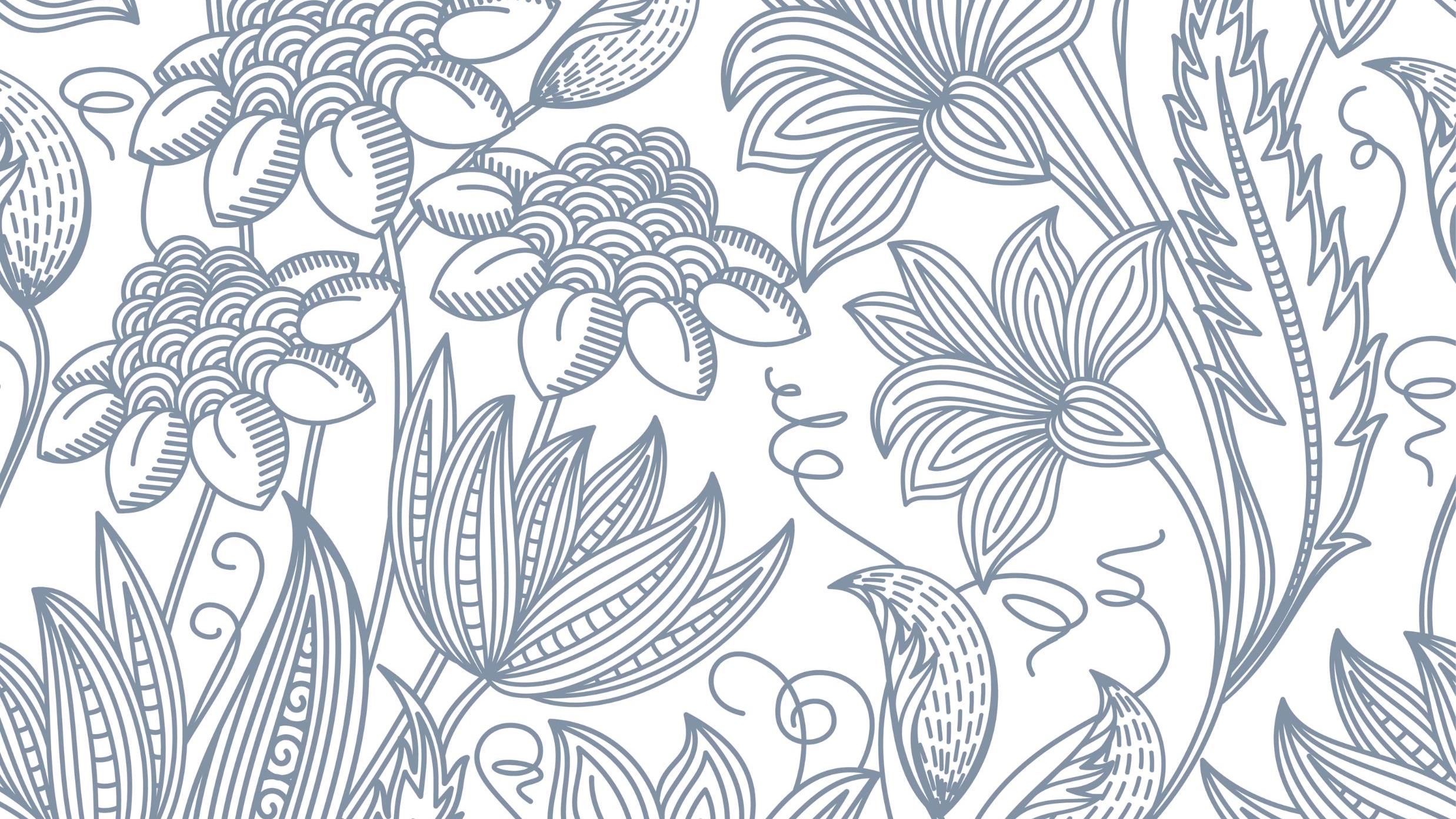 Gogs 20-21quizDecember
Q1. Cervical cancer screening should be initiated at the age of
           a) at 21years
           b) at 21years,if sexually active
           c) at 25 years
           d) at 30years, if not active sexually

Q2. Tests recommended for cervical cancer screening are
          a) Cytology alone every 2 years until age of 35 years
          b) Primary HPV test alone every 5 years
          c) Cytology alone every 5 years
          d) All of the above
Q3. To exit the cervical cancer screening pragramme at 65 years, adequate negative screening is defined as
     a) Two consecutive negative co-tests
     b) 3 consecutive negative cytology tests
     c) Last test done in last 5 years
     d) All of the above

Q4. Swede score of 5 in colposcopy implies
      a) Normal
      b) LSIL
      c) HSIL
      d) suspected CA Cervix
Q 5. Ovarian cysts in postmenopausal women should initially be assessed by
     a) CA 125
     b) TVS
     c) CT SCAN
     d) a & b
      e) All of the above

Q6. What options are available for reducing my risk for ovarian cancer
      a) Breastfeeding
      b) Surgically remove ovaries & Fallopian tubes
      c) Pre-menopauasal OCP’s
      d) All of the above
Q7. What is the best screening method of choice for breast cancer in a BRCA mutated women
     a) Screening mammography after 40 years of age
     b) Breast self examination
     c) MR- Mammography
     d) PET-CT

Q8. BRCA testing is not mandatory in a 50 year old lady in which of the following scenario
     a) With bilateral breast cancer
     b) With family history of prostrate cancer
     c) With hormone positive breast cancer with family history of breast cancer in mother            at age of 70 years
     d) With high grade serous carcinoma Right ovary
Q9. Find the wrong match
    a) Christiano Ronaldo- Football
    b) Rafel Nadal- Tennis
    c) Rohit Sharma- Criket
    d) Surya Kumar Yadav- Wrestling

Q10. Amol Palekar movies include all except
     a) Golmal
     b) Chitchor
     c) Chori Chori
     d) Rajni gandha